Reform der EU-Agrarpolitik nach 2020 
Die Reformvorschäge der Europïschen Kommission



Konferenz in Dessau
28.11.2018
 


 Dr. Josefine Loriz-Hoffmann
GD Landwirtschaft und ländliche Entwicklung
Europäische Kommission
FutureofCAP
LEITMOTIVE FÜR DIE ZUKÜNFTIGE GEIMEINSAME AGRARPOLITIK
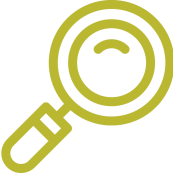 Vereinfachung
Subsidiarität – neue Rollenverteilung zwischen EU und Mitgliedsstaaten
Ergebnisorientierung
Bessere Verteilung der Direktzahlungen
Verbesserung der Politikwirksamkeit bezüglich Umwelt und Klima
Austausch von Wissenschaft und Praxis - Förderung von Innovation
Betonung von Produktqualität und Tierwohl
Mobilisierung lokaler Potentiale
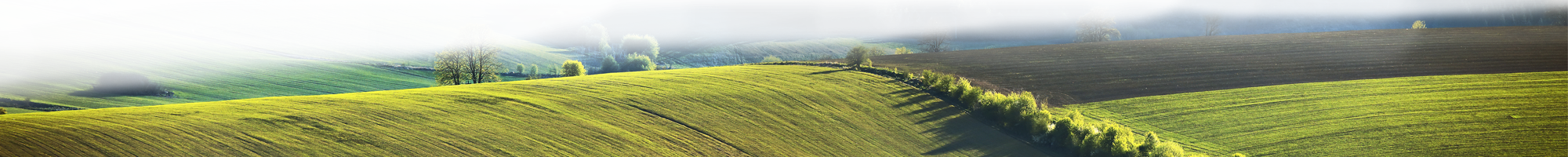 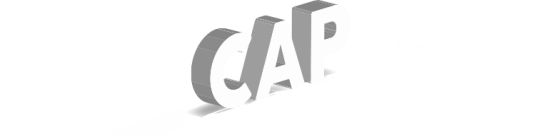 GAP nach 2020 – ein
Gemeinsamer Rahmen
Ziele und Prioritäten der zukünftigen Agarpolitik
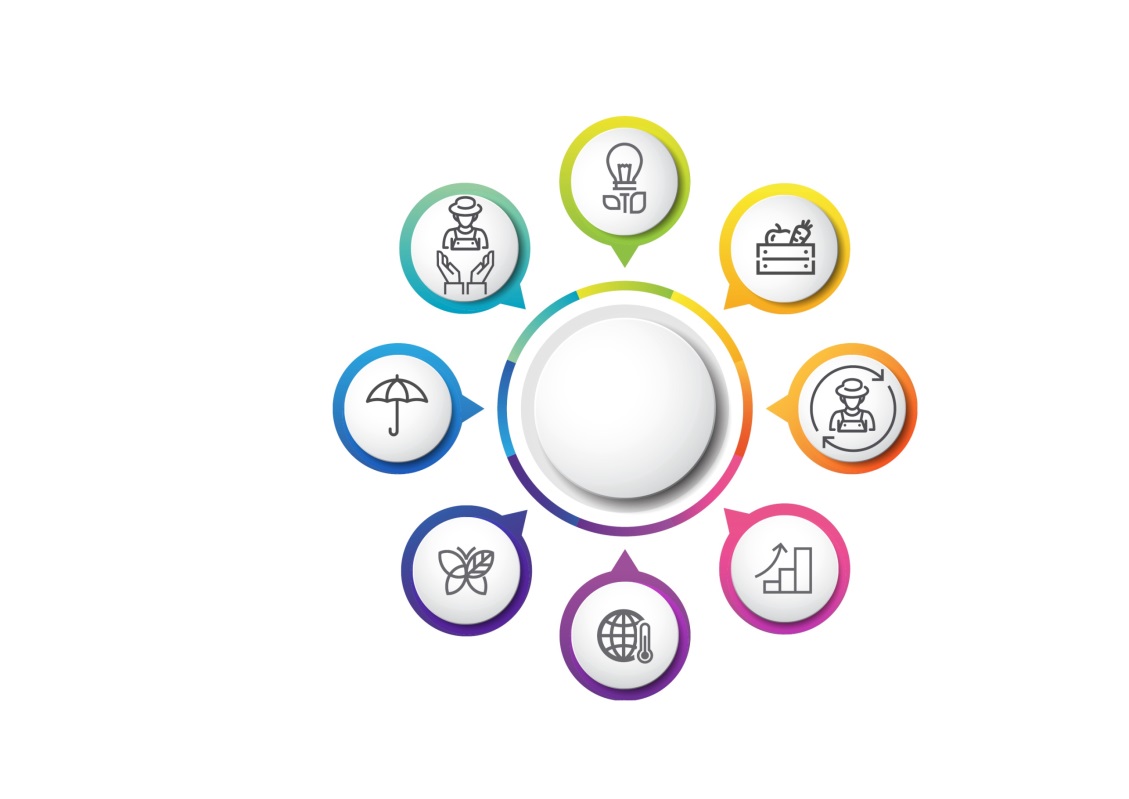 Steigerung der LDW. Wettbewerbsfähigkeit, Fokus auf Forschung, Technologie und Digitalisierung
eRNährung
Nachhaltige Ernährung & Gesundheit
Tierwohl
Landwirte: Verbesserung der Position in der Vermarktungskette
Förderung von Junglandwirten, 
Betriebs- und Geschäfts-gründungen
Förderung der ldw. Betriebseinkommen und Krisenfestigkeit
Wachstum, Beschäftigung, soziale Inklusion, Bioökonomie und nachhaltige Forstwirtschaft
Im ldl Raum
Nachhaltige Entwicklung
Effiziente Ressourcennutzung
Wasser, Boden, Luft
Klima
Klimaschutz
Anpassung
Nachhaltige Energie
Schutz der Biodiversität
Ökosystemleistungen
Erhalt von Habitaten und Landschaften
Verbesserung von Wissen, Innovation, Digitalisierung in der Landwirtschaft und ländlichen Gebieten
Querschnitts-ziel
[Speaker Notes: Landwirtschaft und Ernährung
Nur wenige Sektoren stehen vor solch vielfältigen Herausforderungen, Aufgaben und Erwartungshaltungen der Gesellschaft, wie die Gemeinsame Agrarpolitik. 
Quadratur des Kreises! Konsensorientiert

Kernziele: 
Verbesserte Resilienz und Wettbewerbsfähigeit der Betriebe
Höherer Ehrgeiz hinsichtlich Klima- und Umwelt
Vereinfachung und Modernisierung
Bessere Nutzung von Innovation, Forschung und Technologie
Verbesserung des sozi-ökonomischen Gefüges im ldl Raum]
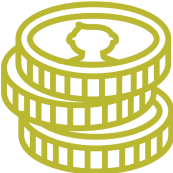 GAP 2021-2027 - BUDGET
Die Erhöhung der nationalen Beiträge hält den Gesamtumfang der öffentlichen Mittel für die Ländliche Entwicklung nahezu auf dem gegenwärtigen Niveau

Ausgleich durch mögliche Mitteltransfers (ohne nationale Kofinanzierung): 
bis zu 15% zwischen den Fonds 
zusätzlich bis zu 15% von EGFL zu ELER für Umwelt- und Klimamaßnahmen 
zusätzlich bis zu 2% von EGFL zu ELER für Junglandwirte
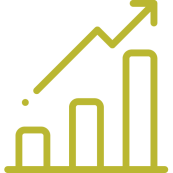 Direktzahlungen
Kürzung von Direktzahlungen in 4 progressiven Schritten
(jeweils 25% von EUR 60 000 bis EUR 100 000)
Gekoppelte Einkommensstützung
Kleinerzeuger-Pauschale
Ergänzende Einkommensstützung für Junglandwirte
(2% EFGL)
Regelungen für Klima und Umwelt 
(„Eco-Schemes")
Konditionalität
Ergänzende Umverteilung von Zahlungen(Betriebsgrößenbasis)
Einkommensgrundstützung (differenzierbar)
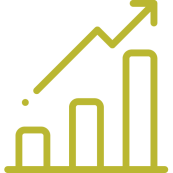 Gemeinsame Marktordnungen
Im Wesentlichen unverändert
Marktordnungsinstrumente weitgehend unverändert (Sicherheitsnetz  mit öffentlicher Intervention und privater Lagerhaltung, außergewöhnliche Maßnahmen, Vermarktungsstandards, Regeln zur Kooperation etc.)
… aber einige wichtige Anpassungen, um höhere Effektivität und Vereinfachung zu gewährleiten
Integration der sektoralen Interventionen (Obst und Gemüse, Wein, Olivenöl, Hopfen und Bienen) in Verordnung zu den GAP Strategieplänen
Ausweitung der sektoralen Interventionen auf andere landwirtschaftliche Sektoren 
Änderungen der Vorschriften für geographische Herkunftsbezeichnungen um diese attraktiver und einfacher zu gestalten
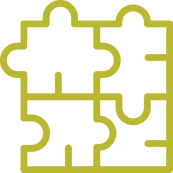 Ländliche Entwicklung
Einige Grundprinzipien
Gebiets-bezogener Nachteile aufgrund von Umwelt-standards
Höhere Beihilfesätze für Investitionen
Mindestvorgaben für ELER Mittelzuweisung:
30% für Intervention mit Umwelt- und Klimazielen
5% für LEADER
Wissens-transfer und Innovation
Zahlungen in Gebieten mit natur-bedingten NachteIlen
Digitale Strategie als Bestandteil der GAP Pläne
Mitgliedstaaten gestalten Interventionen auf Grundlage von 
8 generellen Interventionstypen
(statt der bestehenden 70 Maßnahmen und Untermaßnahmen)
Möglichkeit der Kombination von Finanzinstrumenten und Subventionen
Start-up Prämie für Junglandwirte und ländliche Unternehmen
Management-verträge für Umwelt, Klima und Tierwohl
Verpflichtende Um-setzung von Risiko- management, einschließlich Risiko- Management Strategie
Anhebung der Höchstbeträge für Niederlassungs-prämien (bis zu EUR 100.000)
Risiko management
Investitionen
Kooperation
Vereinfachte Umsetzung von LEADER
Vereinfachte Komplementarität mit anderen EU Förderpolitiken außerhalb der Partnerschaftsverträge
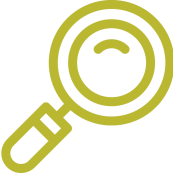 Die neue “grüne Architektur”
Innovation
Kooperation
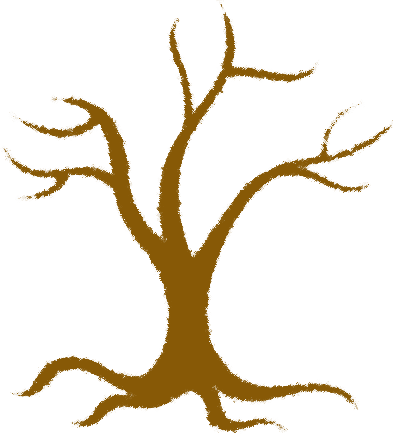 Wissens-transfer &     Forschung
Investition
Kompensationgebiets-bezogener
Nachteile
Effektivere Umsetzung
Freiwillig für Landwirte
Beratung
Größere
Flexibilität
Verpflichtend für Mitgliedstaaten
Umwelt-programme
(EGFL)
Umwelt- und Klimabezogene Managementverträge  (ELER)
Zieleorientierung nach Maßgabe des Handlungsbedarfs vor Ort
Verpflichtend für Zahlungsempfänger
Erhöhte Konditionalität: 14 Managementpraktiken gemäß EU Standards hinsichtlich Klima, Wasser, Boden, Biodiversität und Landschaftserhalt; Erfordernisse der Nitrates Richtlinie, Wasser-Rahmen- Richtlinie  und Natura 2000
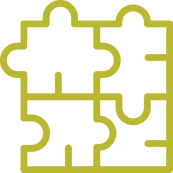 GAP Pläne: Ziele, Maßnahmen-design und Mittelansätze
Ein neues Umsetzungsmodell
Grundlegende Anforderungen für  Kontrolle und Umsetzung
Detaillierte EU Kriterien
Mitgliedstaaten
Leistungsempfänger
Detaillierte Regeln
EU
X
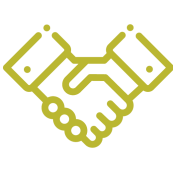 Ein neues Umsetzungsmodell
Begleitung und jährliche Umsetzungs-berichte
Zuverlässigkeits-erklärung und Ergebnisprüfung
Mitgliedstaaten etablierennationale GAP Pläne
Analyse des Handlungsbedarfs, Festlegung der Zielwerte und Etappenziele, Interventionsdesign, Verwaltungs-und Koordinierungssystem, basierend auf dem Partnerschaftsprinzip
Die Kommission prüft und genehmigt GAP Pläne und begleitet die Umsetzung
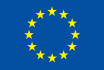 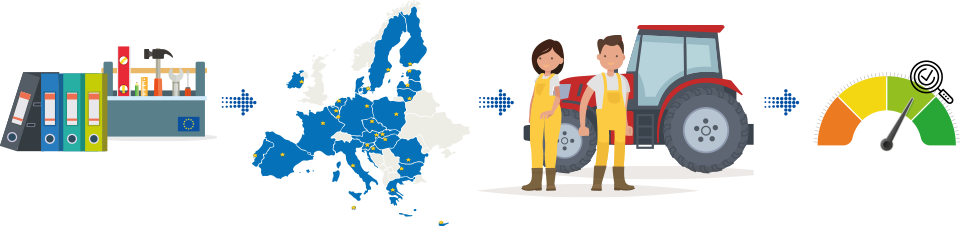 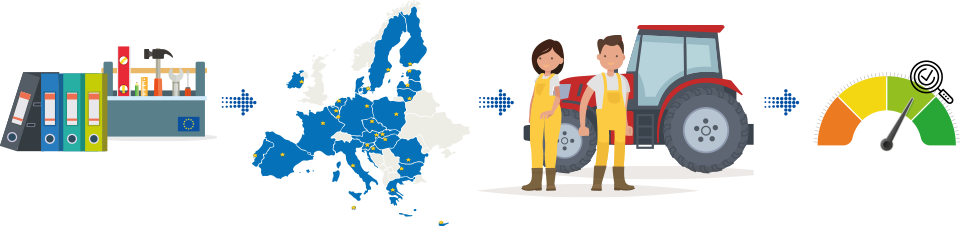 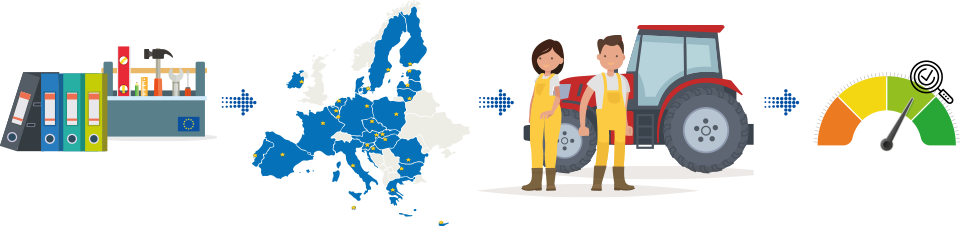 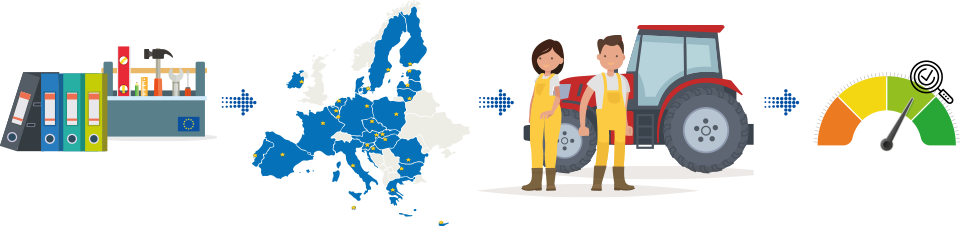 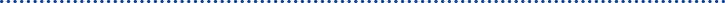 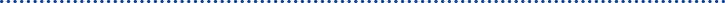 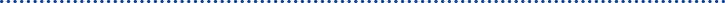 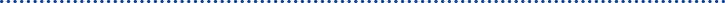 Umsetzung nach Maßgabe des Handlungsbedarfs vor Ort
Verbesserung der ökonomischen, sozialen und ökologischen Politikwirkungen
Festlegung des EU Rechtsrahmens
9 Ziele, gemeinsame Indikatoren,Definition genereller Interventionstypen
Kontinuität hinsichtlich der nationalen Verwaltungs- und Koordinierungssysteme
(Zahlstelle, bescheinigende Stelle, Flächenerfassung)
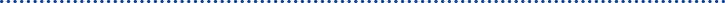 10
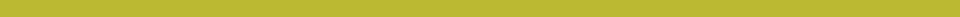 Schlussfolgerungen
Mehr Subsidiarität bei gleichzeitiger Erhaltung der "gemeinsamen" Politik
Gemeinsame Ziele, strategische Planung und Ergebnisorientierung
Verbesserte Resilienz/ Wettbewerbsfähigkeit der Betriebe, fairere Verteilung
Höherer Ehrgeiz hinsichtlich Klima- und Umwelt
Verbesserung des sozi-ökonomischen Gefüges im ldl Raum, Junglandwirte, Neugründungen, Digitalisierung
Vereinfachung
Bessere Nutzung von Innovation, Forschung und Technologie
[Speaker Notes: Gemeinsame Politik: gemeinsame Ziele, gemeinsame Umsetzung, gemeinsamer "Werkzeugkasten"]
Danke für Ihr Interesse und Ihre Aufmerksamkeit!
LEISTUNG UND ERGEBNISSE
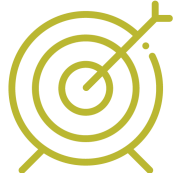 Mehrjähriges Planungskonzept  für die gesamte GAP:
	- GEMEINSAME ZIELE
	- GEMEINSAME ARTEN VON MASSNAHMEN
	- GEMEINSAME INDIKATOREN
Jährliche Leistungsfreigabe
Verknüpfung der Ausgaben mit dem Ertrag des Programms
Zuverlässigkeits-erklärung
Gemeinsame Outputindikatoren
Jährliche Leistungs-überprüfung: 
Fortschritte in der Zielerreichung
Gemeinsame Ergebnisindikatoren
Monitoring
Zwischen- und Abschlussbewertung
Beurteilung der Leistung im Hinblick auf die Zielerreichung
Gemeinsame Wirkungsindikatoren
Leistung der GAP
[Speaker Notes: Die Kommission wird die Leistungen und die Fortschritte der einzelnen Länder im Zusammenhang mit den vereinbarten Zielwerten aus nächster Nähe verfolgen

Genehmigung durch Kommission

Kriterien: Vollständigkeit, Konsistenz, Kohärenz mit den allgemeinen Grundsätzen des Unionsrechts
8-monatige Prüfungsfrist
Änderungsanträge möglich (einmal im Jahr)]
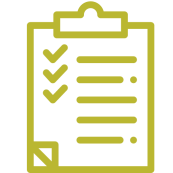 Neue Konditionalität
Umwelt und Klima
Ldw. Be-ratung: 
Konditionalität
EU Gesetzgebung zur Biodiversität, Wasser, Luft, Nutzung von Pestiziden, 
Antimikrobatkerielle Resistenzen
Risiko-management
Förderung von Innovation
Öffentliche, Tier und Pflanzengesundheit
Tier-schutz
Animal Identification & Registration
Pesticides authorisation Regulation
Directive on the sustainable use of pesticides
Hormones ban Directive
General Food Law
Notification of diseases
Birds and Habitats Directives
Water Frame-work Directive
Nitrates Directive
GAEC Standards on: 
climate change
water
soil
biodiversity and landscapes
Directives for the protection of:
Calves
Pigs 
Animals kept for farming purposes
Anwendbar auf alle Gebiets- und Tierspezifischen Zahlungen (Direktzahlungen und ländliche Entwicklung)
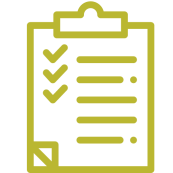 GAP STRATEGIE PLÄNE: INHALT
Handlungsbedarf
Analyse des sektorbezogenen und gebietsbezogenen Handlungsbedarfs
Prioritätensetzung
Strategie
Festlegung der angestrebten Ergebnisse
Mittelansätze
Interventionen
Interventionsdesign
Beschreibung der Förderkriterien
Querschnittsaspekte
Definitionen, Konditionalität, GAP Netzwerk
Zahlungsansprüche, Zahlungskürzungen
Anderes
Finanzplan, Zielwerte und Etappenziele, Verwaltungs- und Koordinierungssysteme
Modernisierung und Vereinfachung